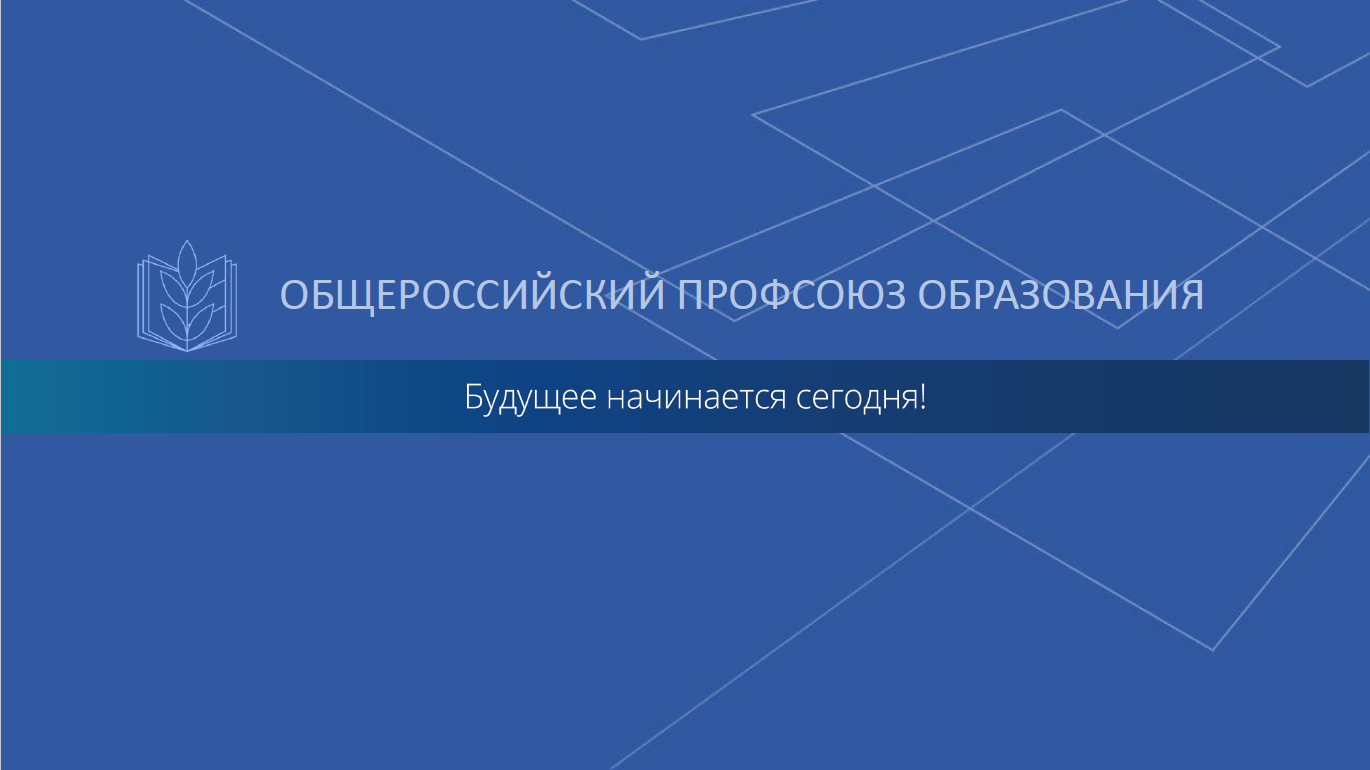 Заседания выборных органов 
территориальной организации Профсоюза: проводим и оформляем правильно
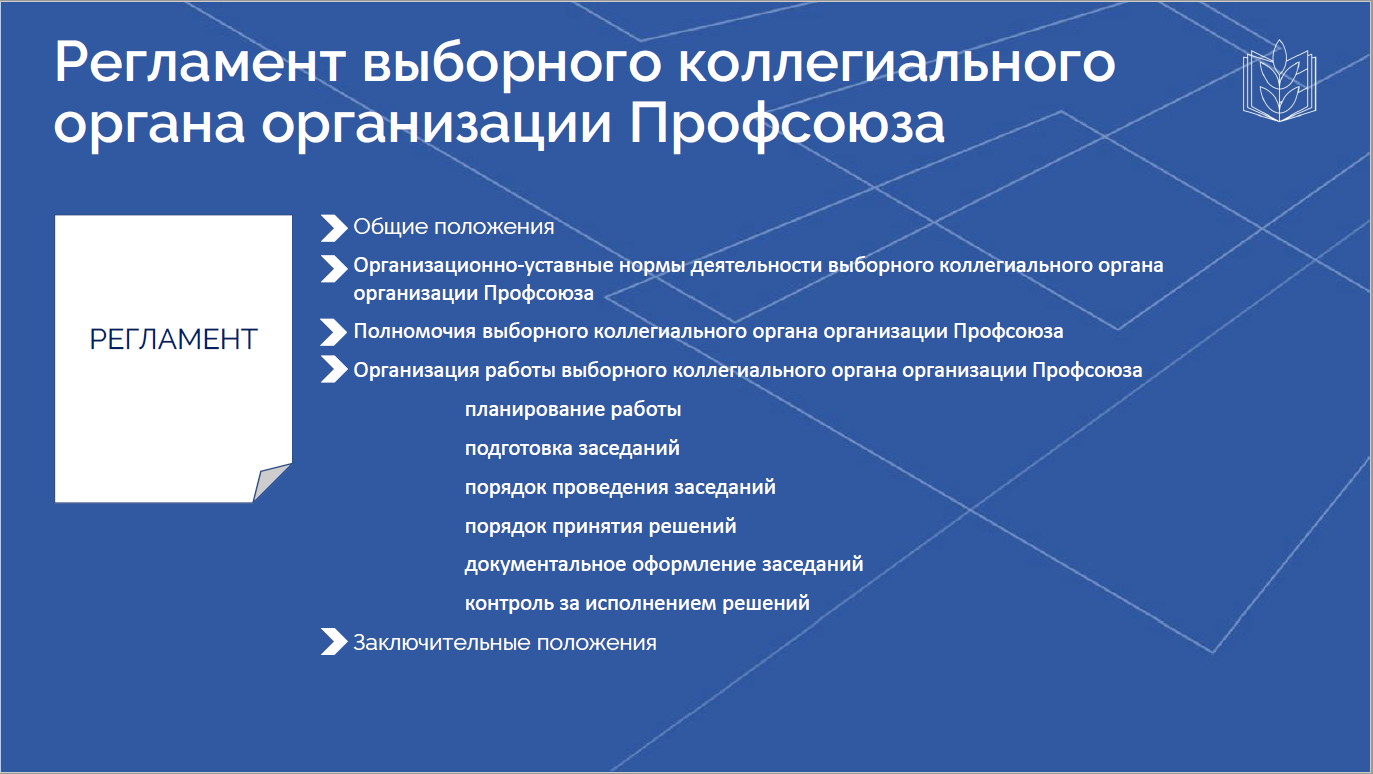 2
ПОДГОТОВКА ЗАСЕДАНИЙ КОМИТЕТА И ПРЕЗИДИУМА
Решение о созыве президиума принимает 
председатель организации, 
о созыве совета (комитета) - президиум

Председатель организации рассылает извещение о повестке, дате, времени и месте проведения заседания: совета (комитета) – за 10 дней, президиума – за 5 дней

Проекты постановлений президиума и совета (комитета) доводятся до его членов, как правило, за 5 дней 
(по электронной почте)
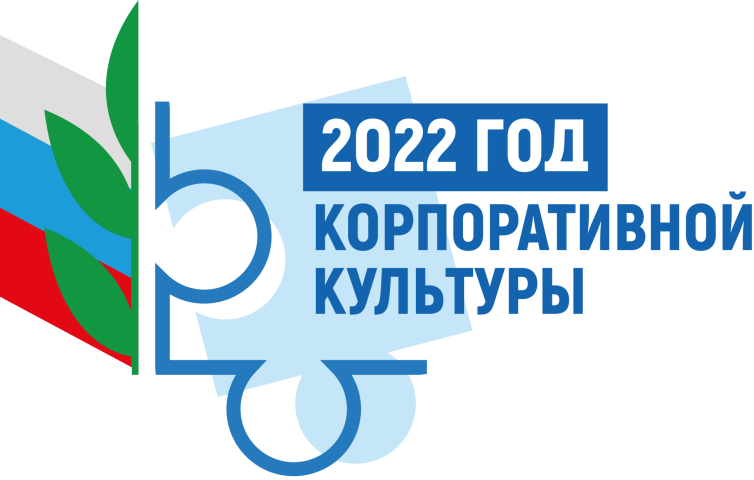 3
Порядок проведения заседаний комитета и президиума
Заседание ведёт председатель организации.
Устанавливаются явка и кворум.
На каждом заседании избирается секретарь заседания.
Определяется форма голосования (открытая, закрытая).
Члены выборного органа обеспечиваются проектами документов.
Оглашается повестка заседания.
Рассматриваются вопросы повестки.
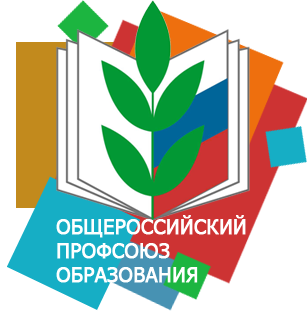 4
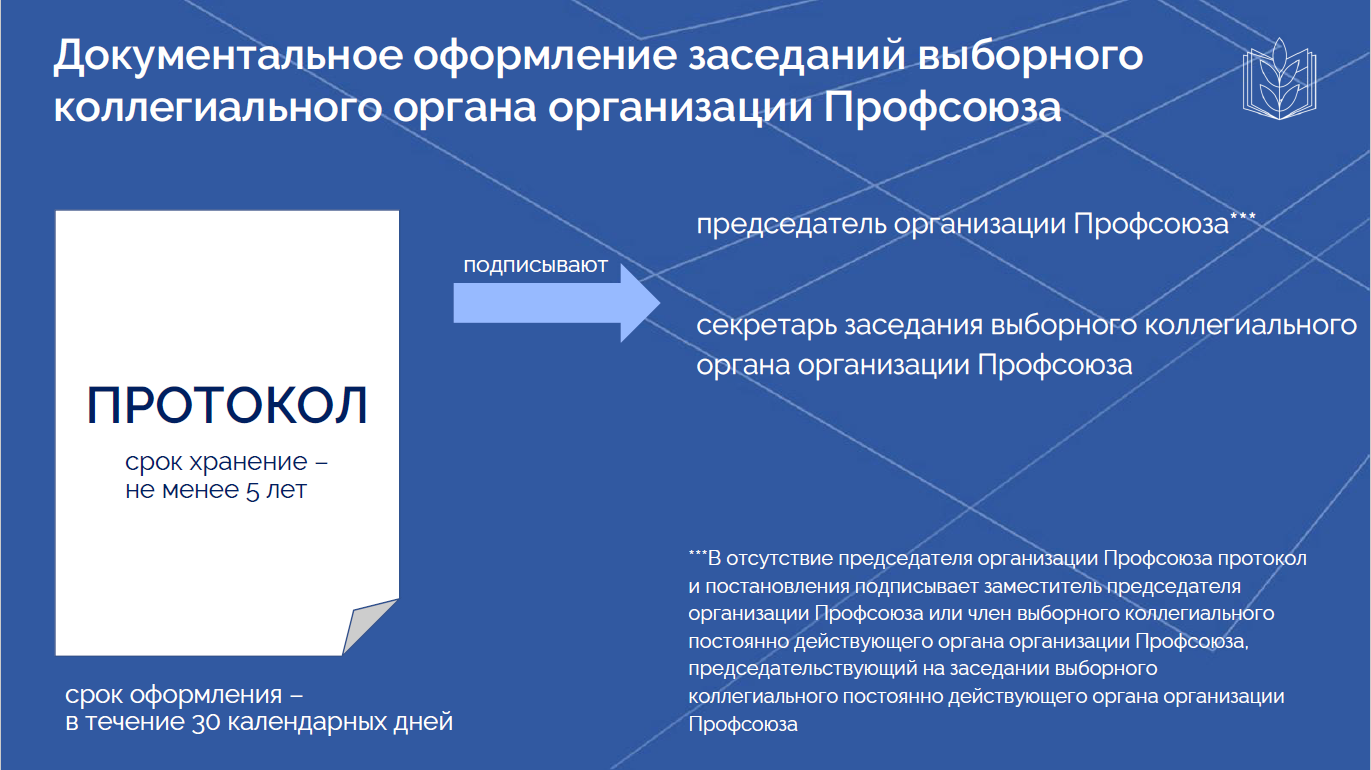 5
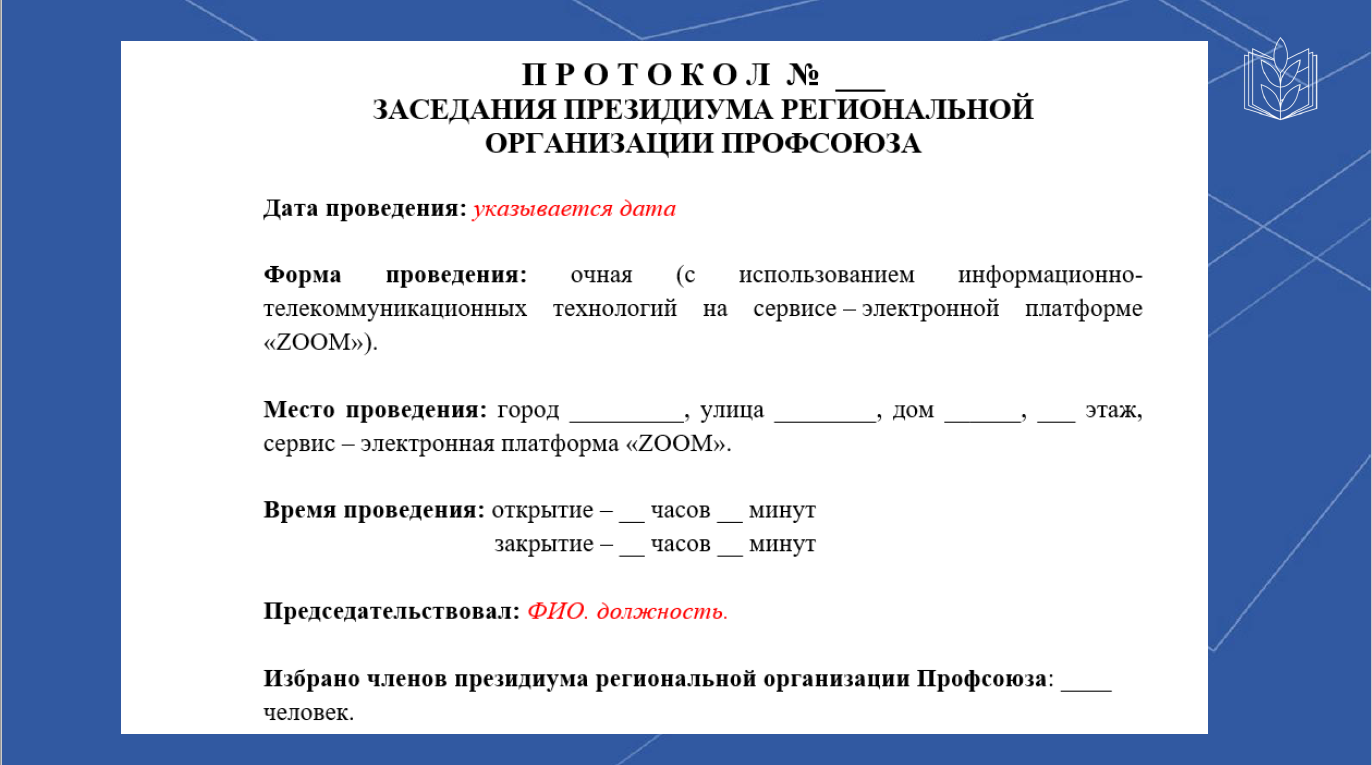 ТЕРРИТОРИАЛЬНОЙ
Избрано членов президиума территориальной организации Профсоюза ___ человек.
6
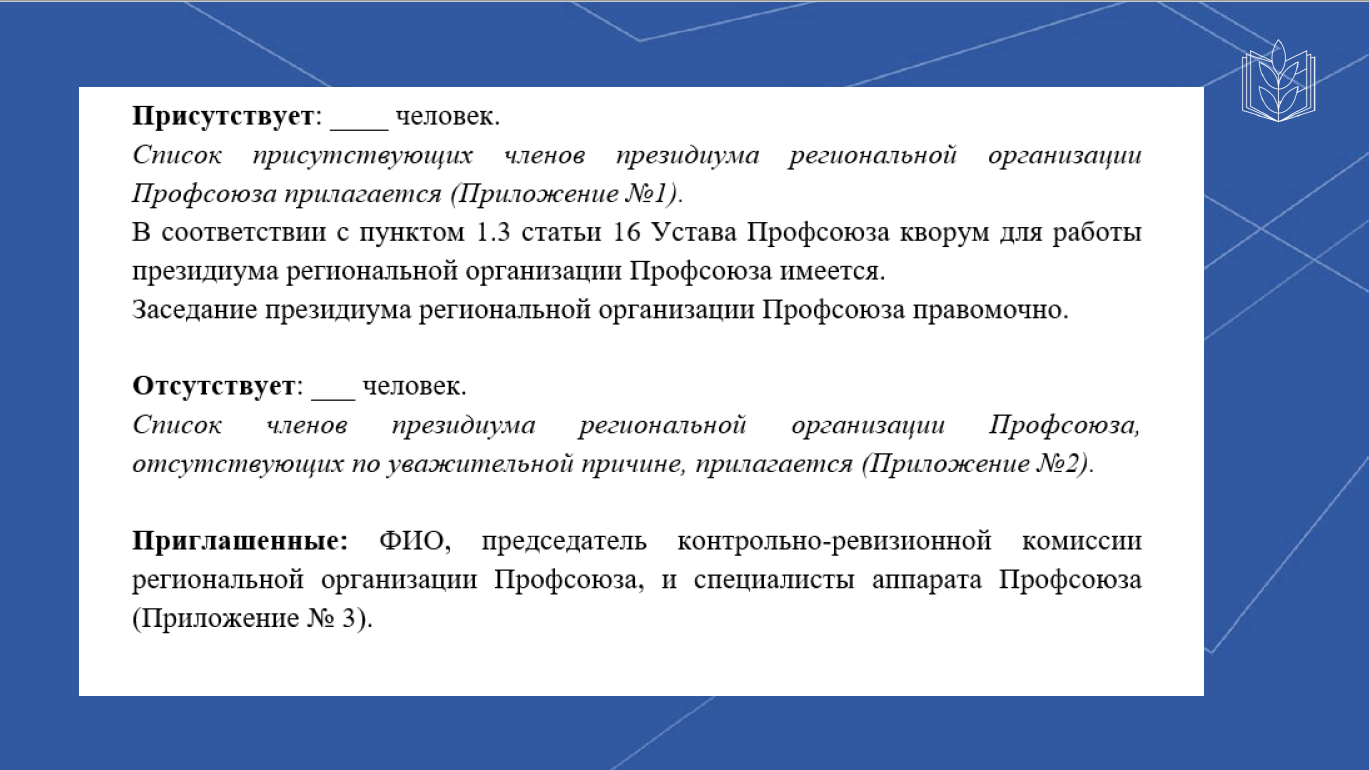 территориальной организации
территориальной организации Профсоюза имеется.
территориальной
территориальной
социальные партнёры и т.п.
7
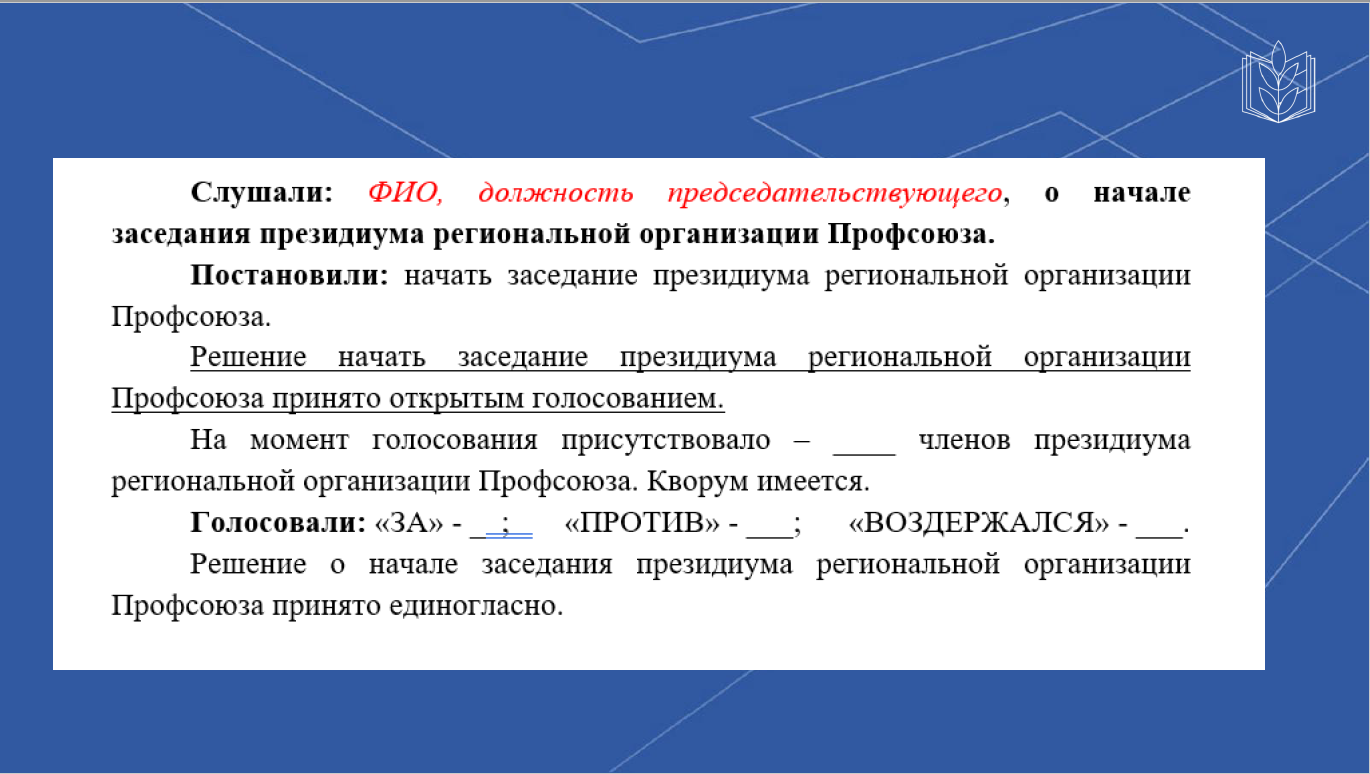 8
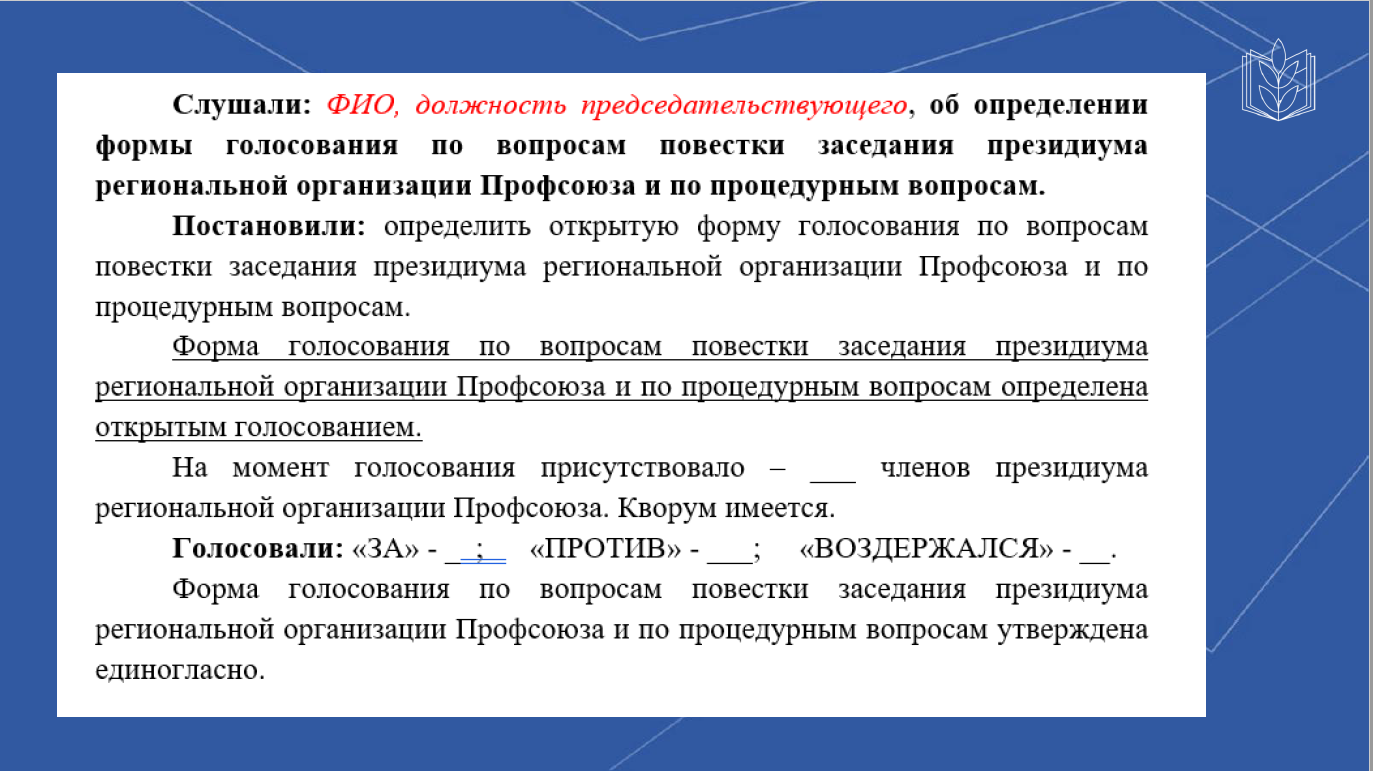 территориальной
территориальной организации
территориальной
территориальной
9
На каждом заседании избирается секретарь!
Слушали: ФИО председательствующего об избрании секретаря заседания.
Постановили: избрать секретарём заседания ФИО.
Голосовали: ЗА - ___; ПРОТИВ - ____; ВОЗДЕРЖАЛСЯ - _____.
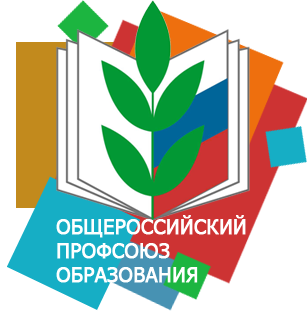 10
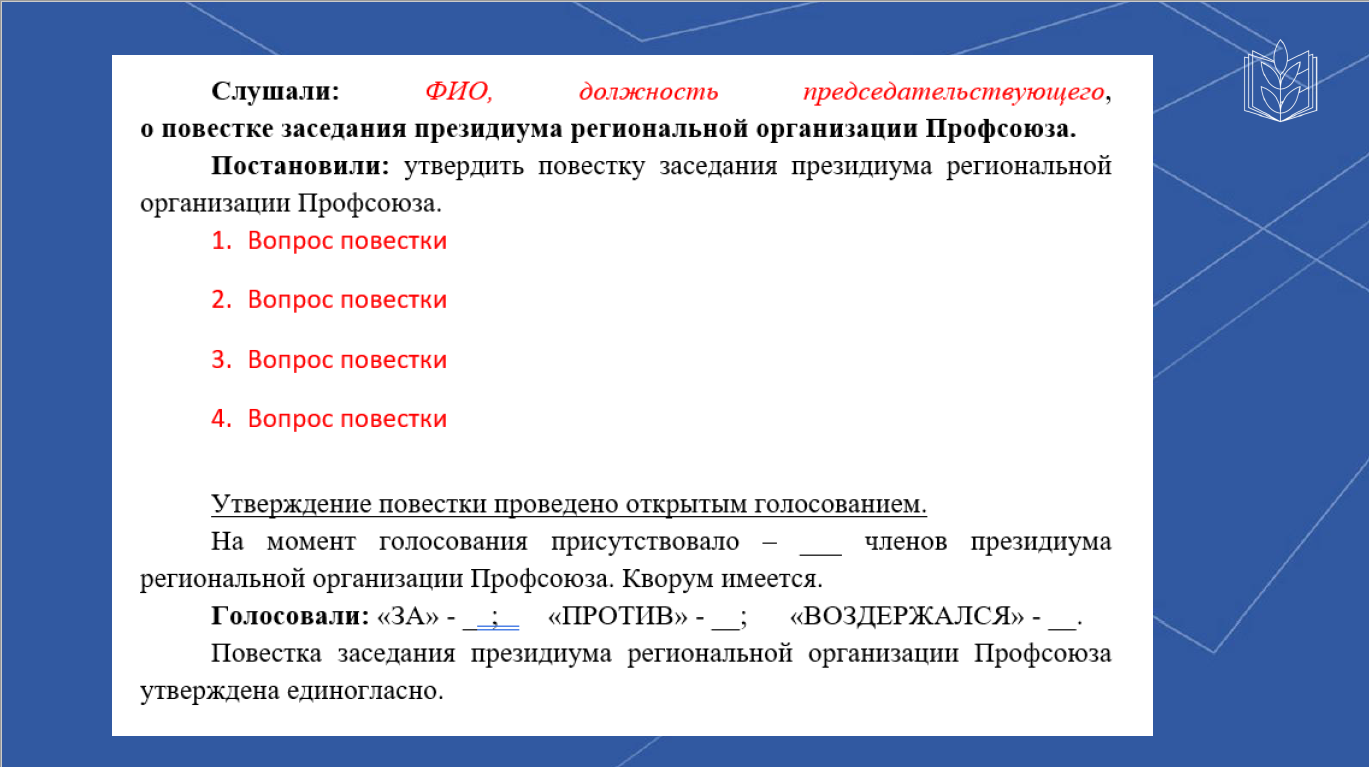 территориальной организации
11
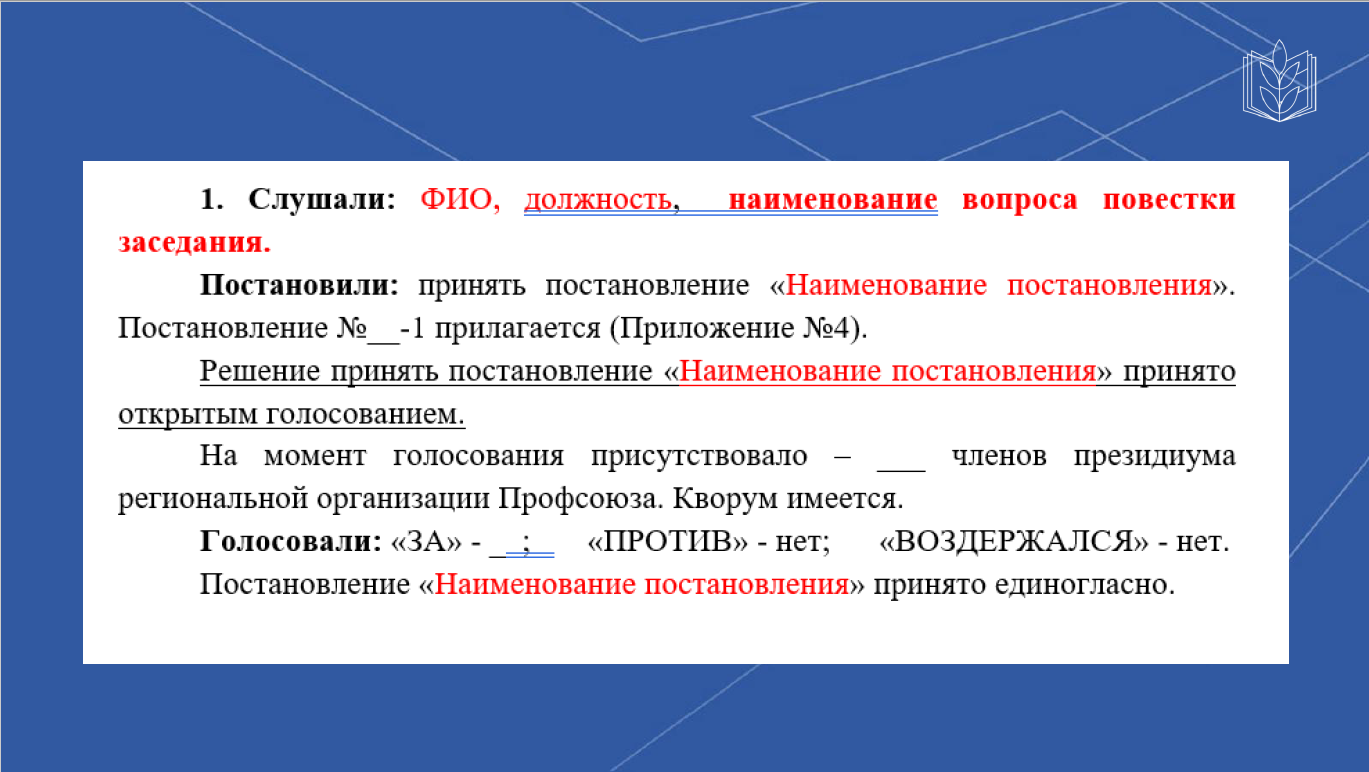 территориальной
12
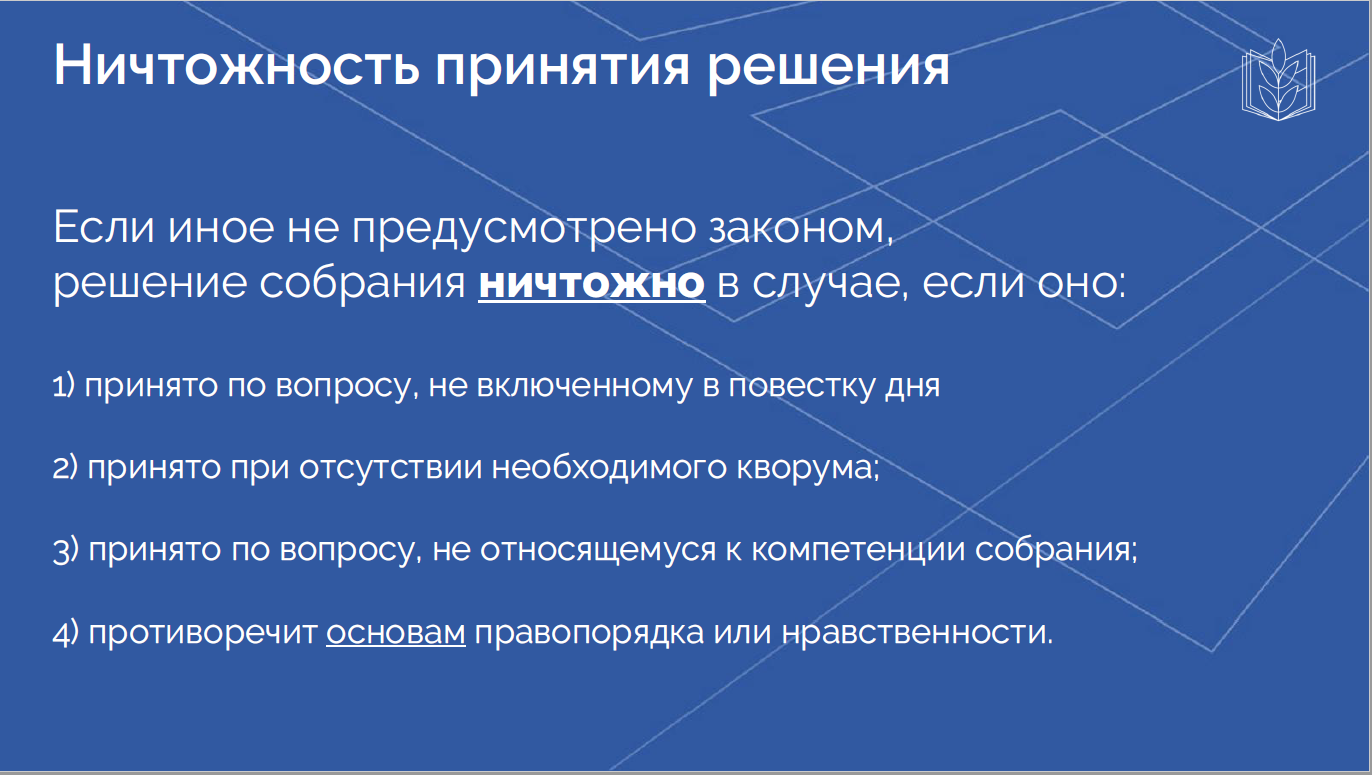 13
Основные документы бухгалтерии для контроля председателем
Наличие Сметы доходов и расходов на финансовый год.
Утвержденная Учётная политика.
Положение об оказании материальной помощи членам Профсоюза.
Положение о премировании членов Профсоюза.
Положение о порядке предоставления членам Профсоюза беспроцентных денежных займов.
Протоколы президиума об утверждении расходов 
        (ежеквартально).
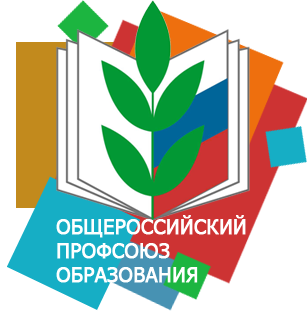 14
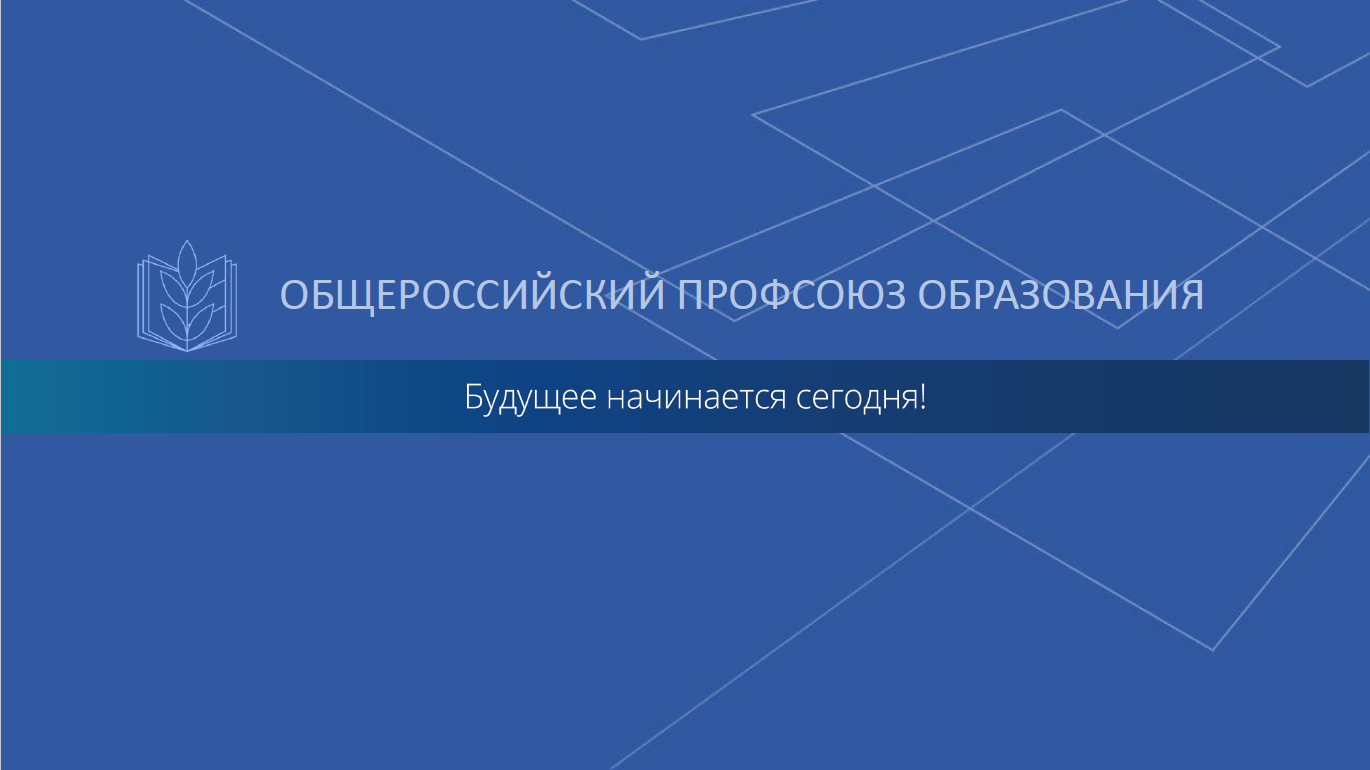 15